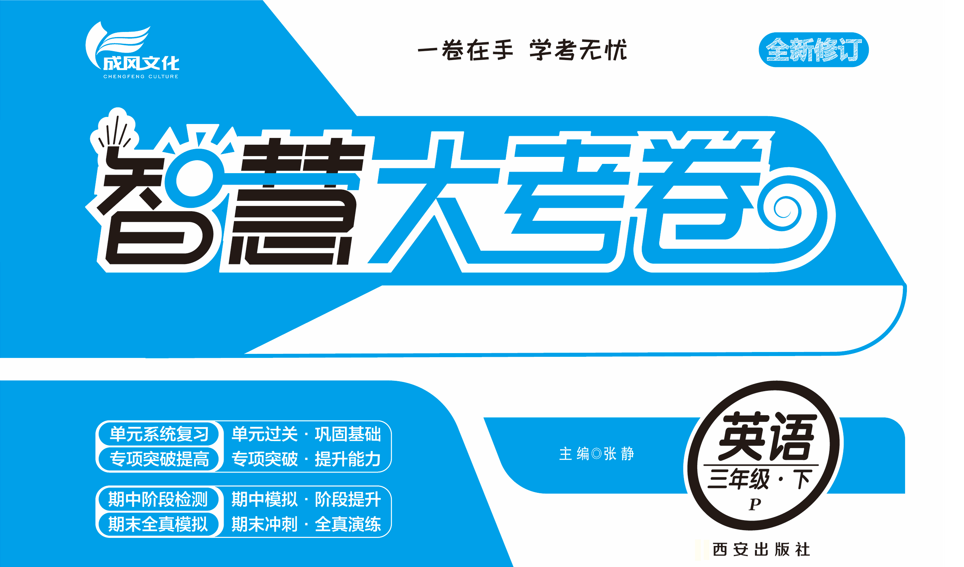 大考卷  3下英语试卷教用
第四单元测试卷
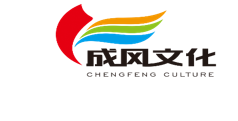 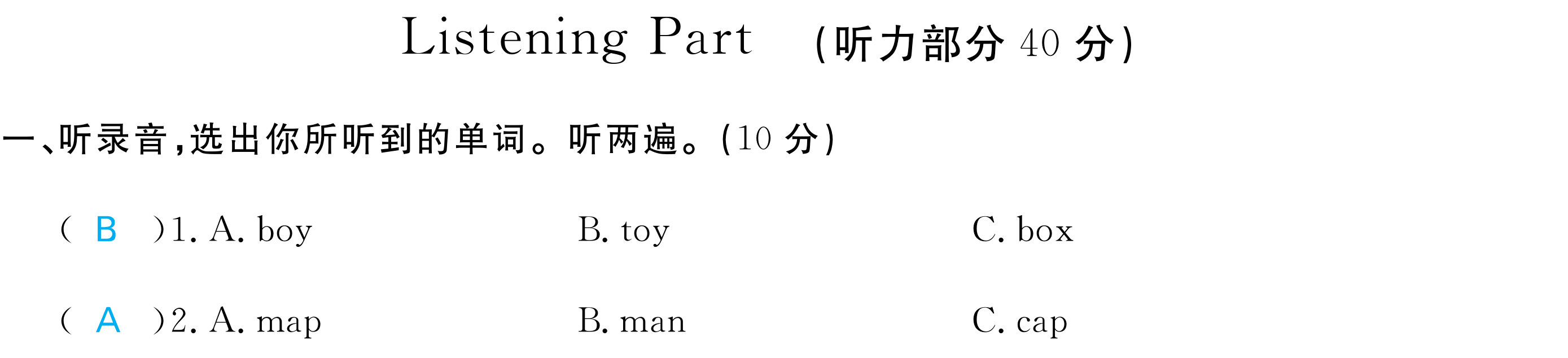 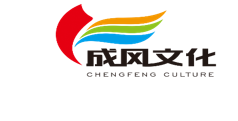 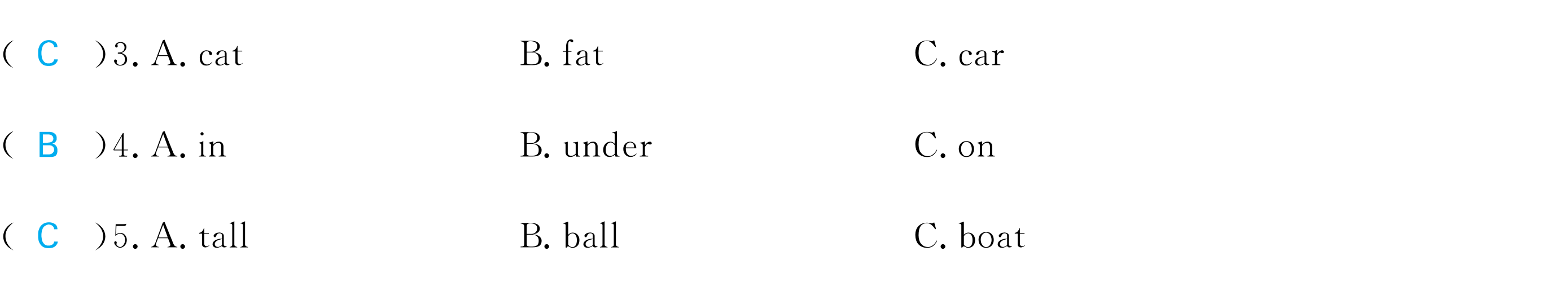 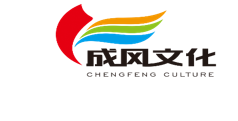 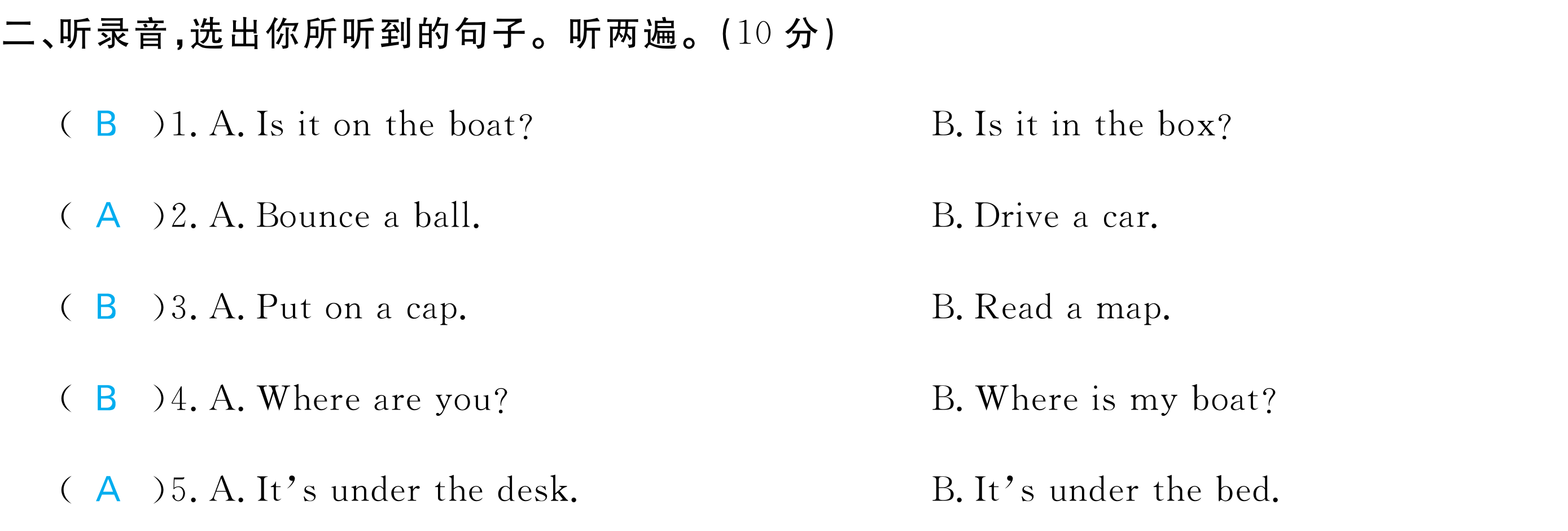 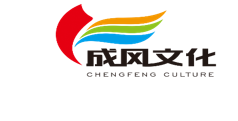 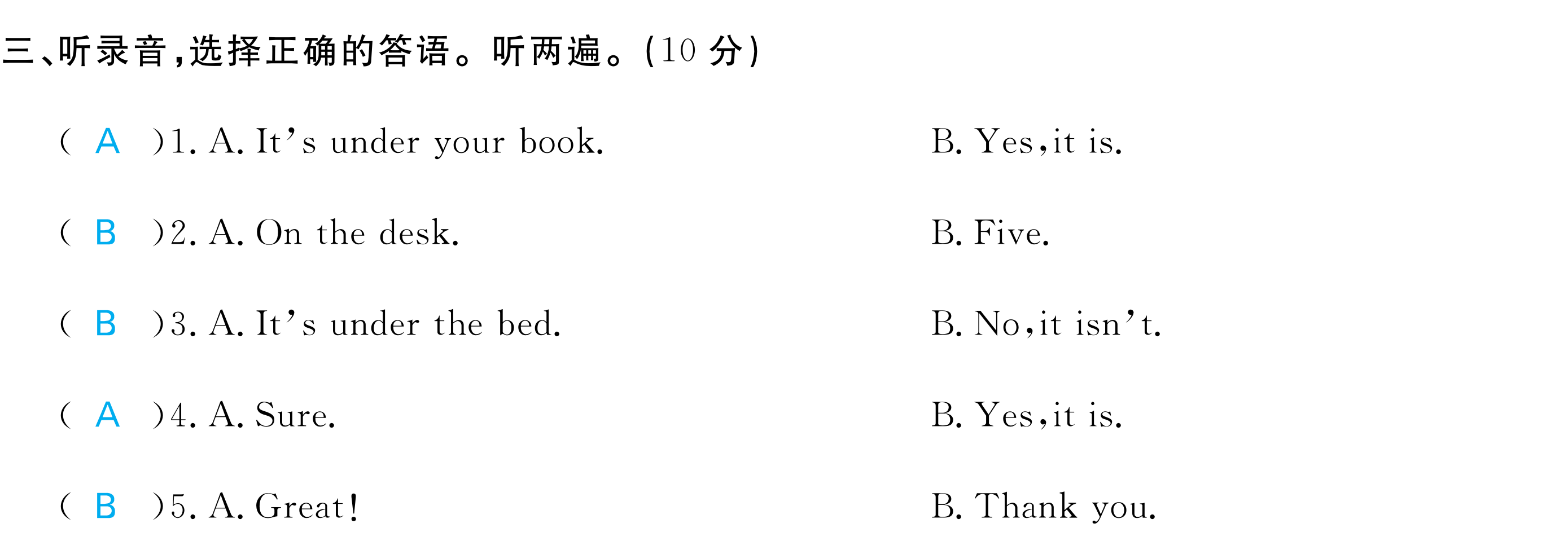 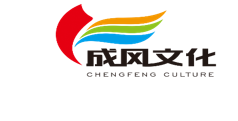 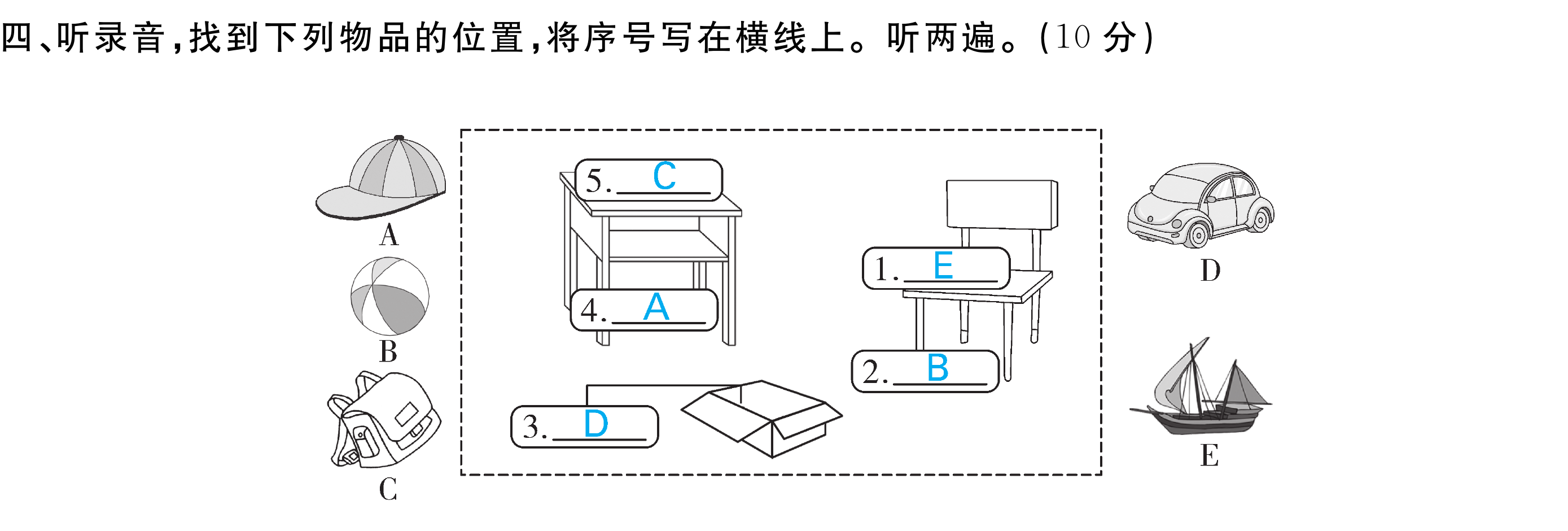 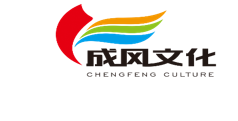 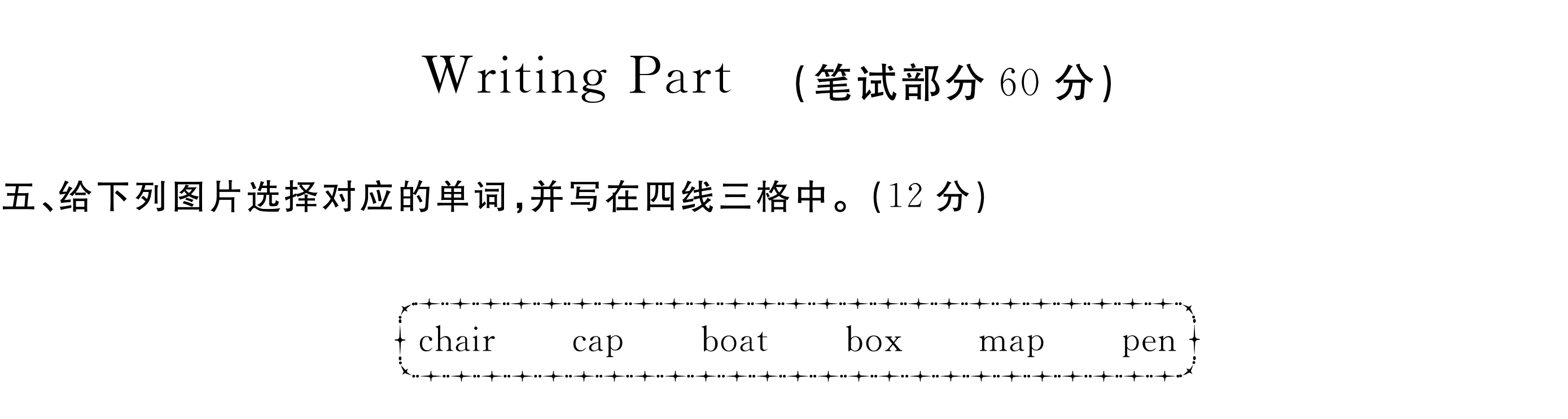 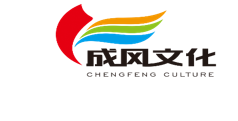 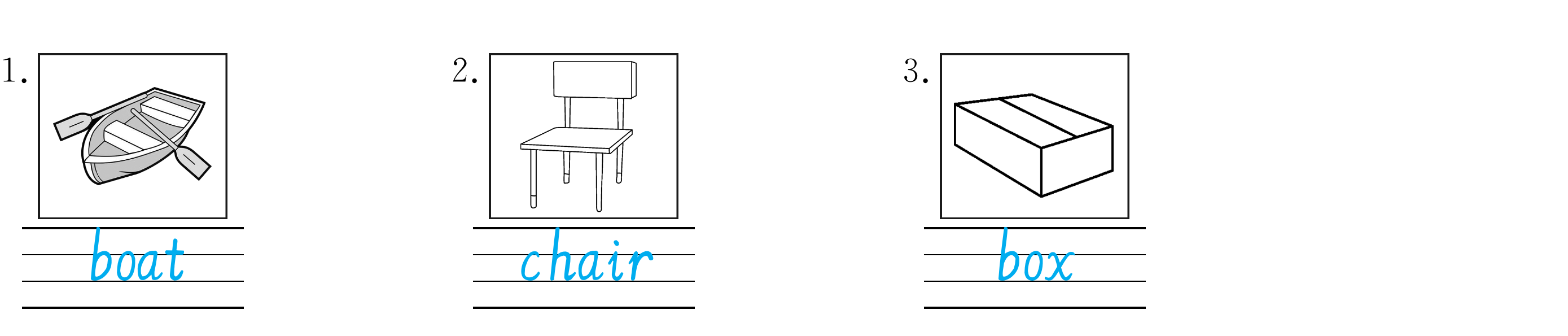 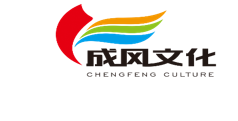 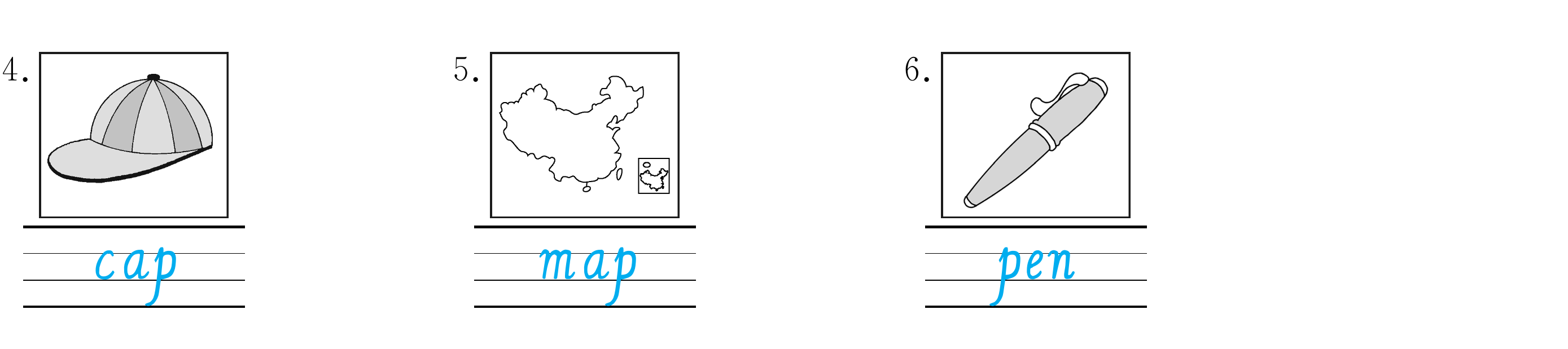 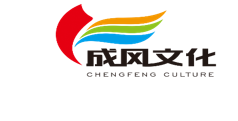 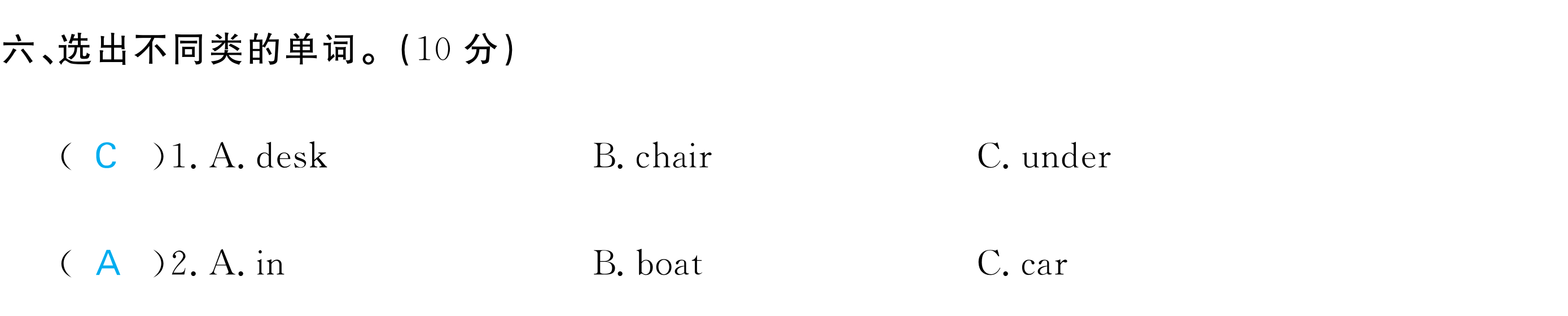 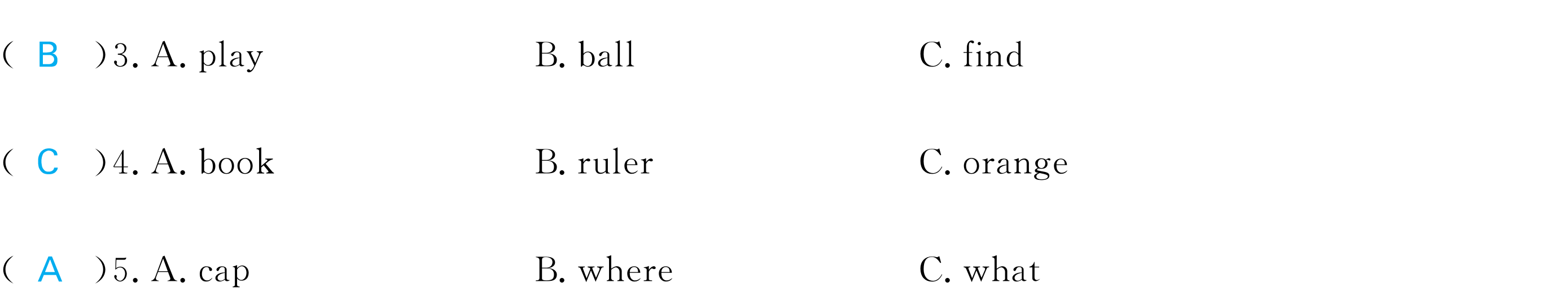 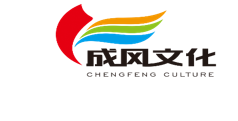 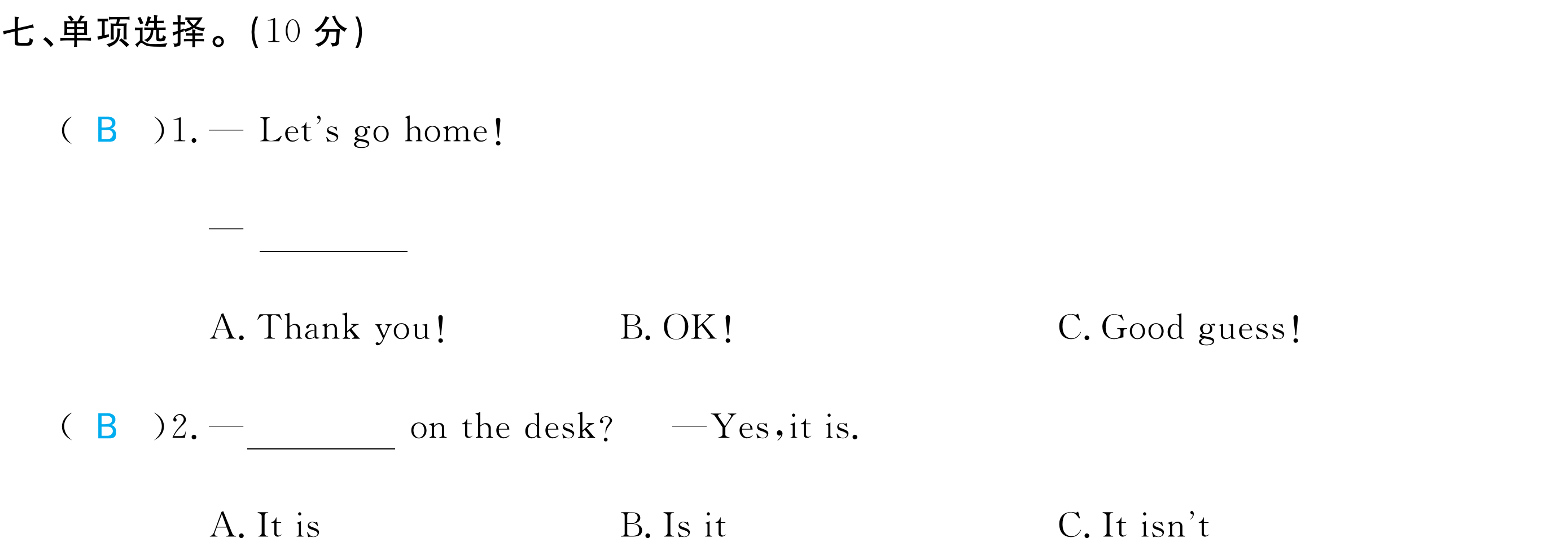 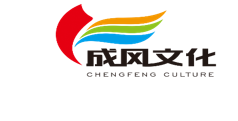 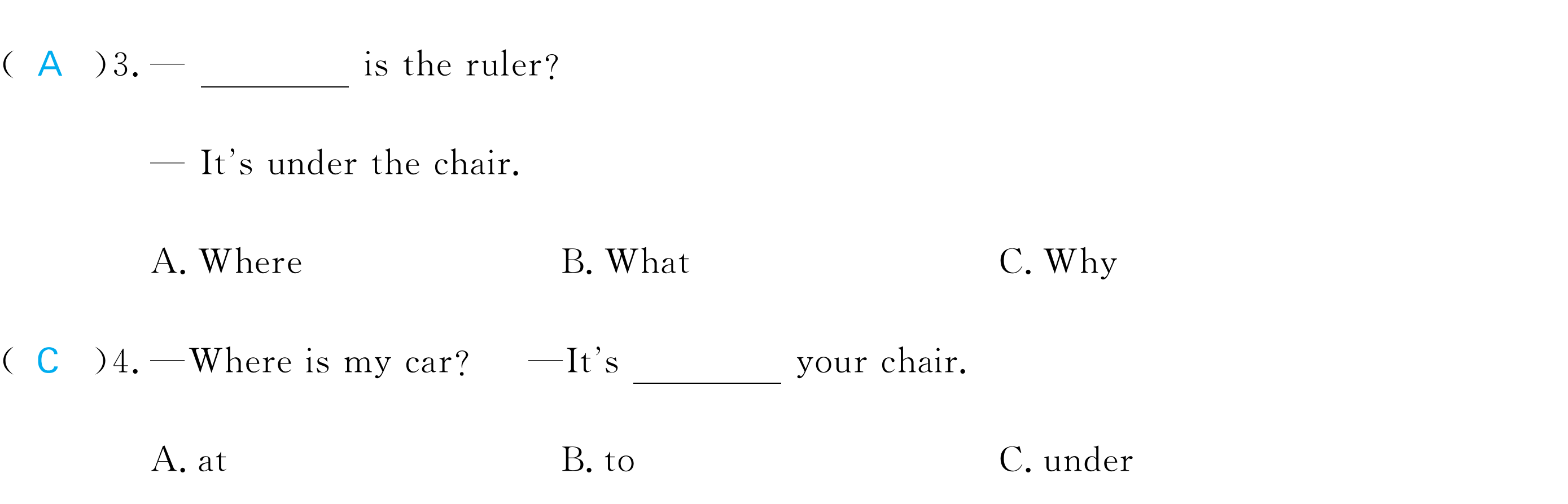 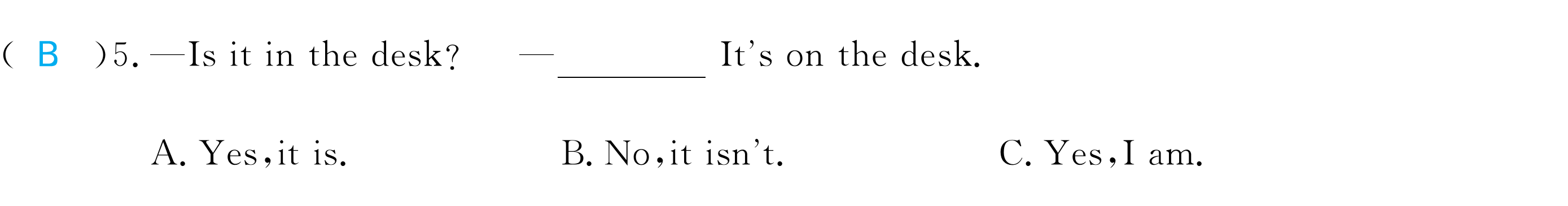 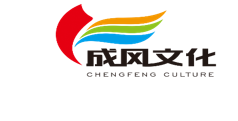 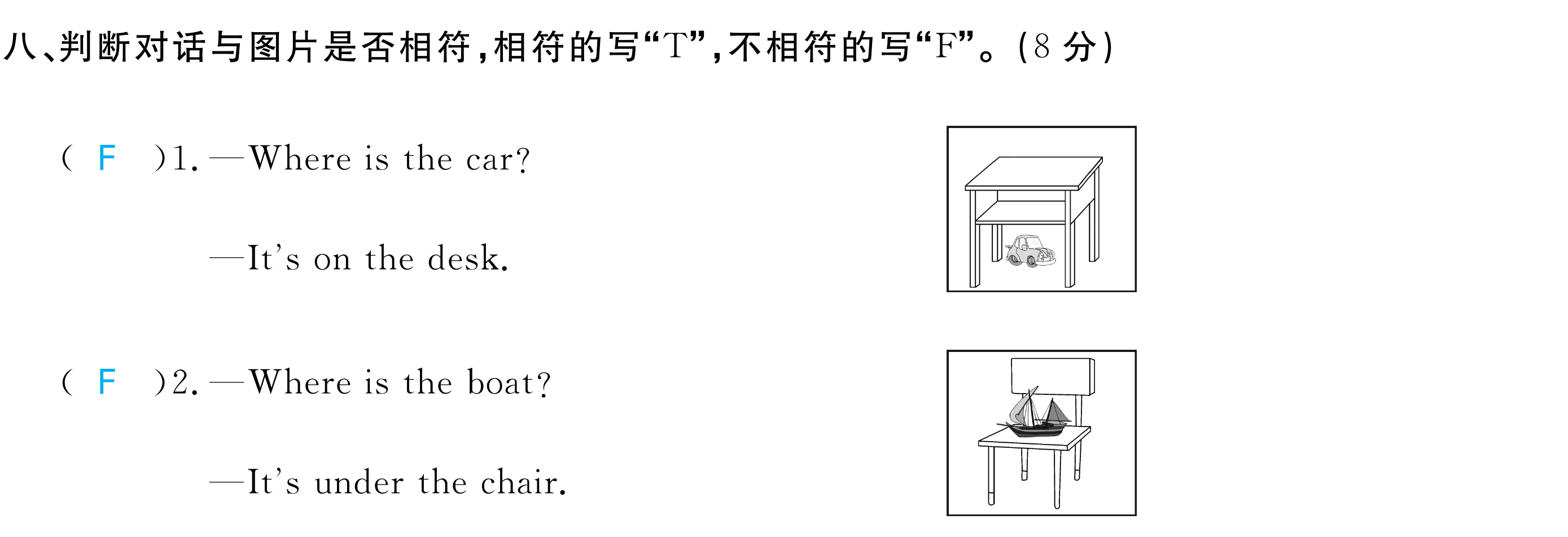 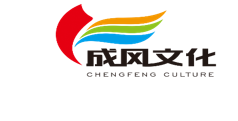 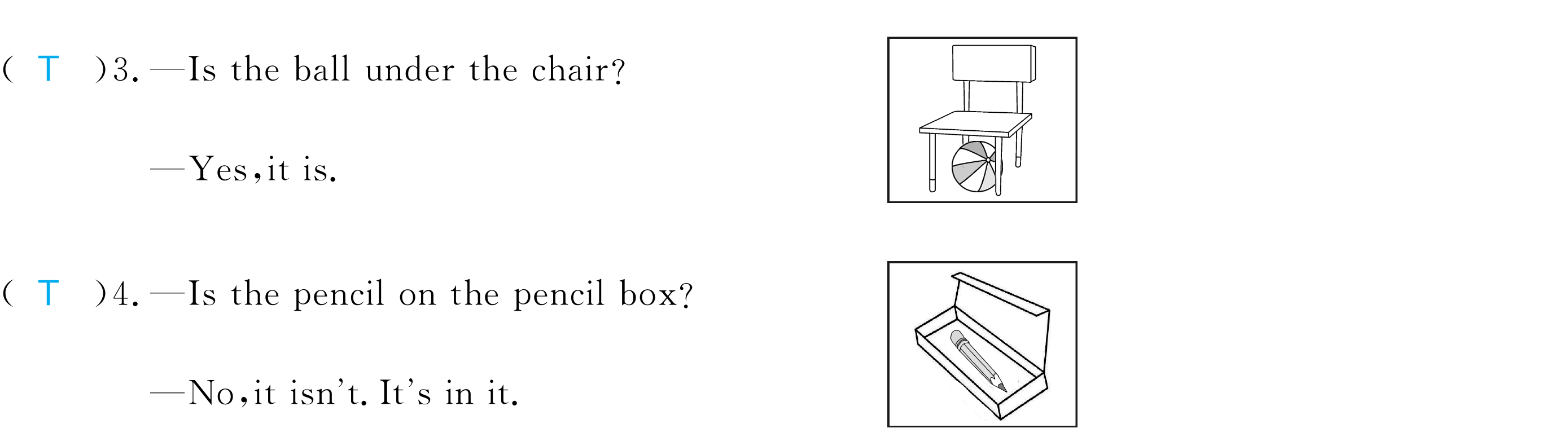 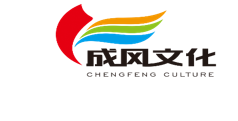 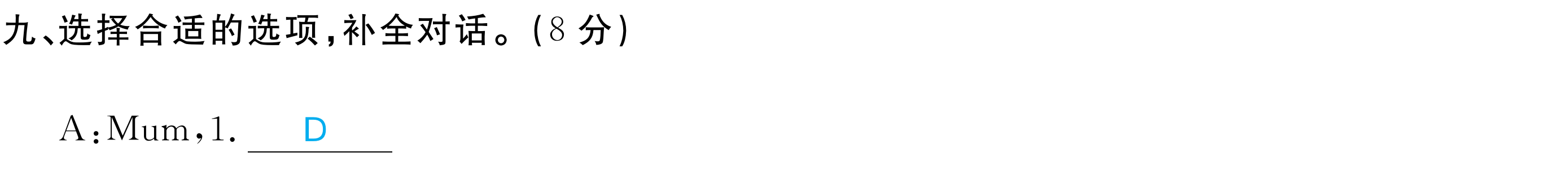 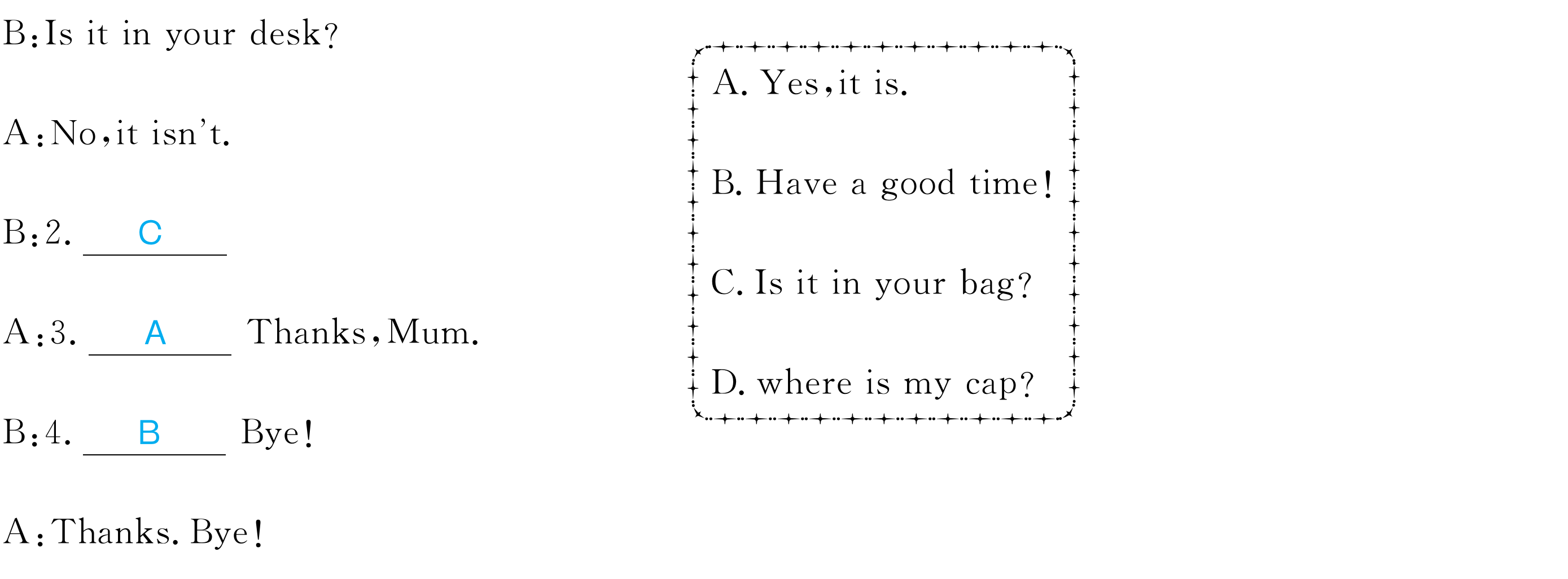 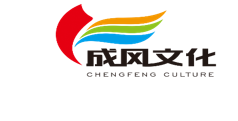 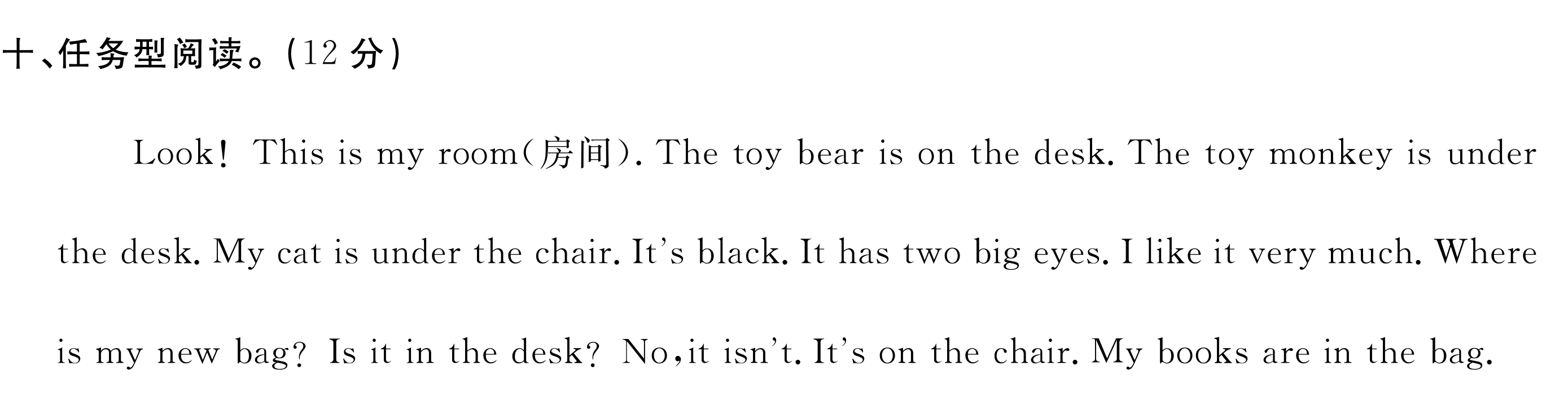 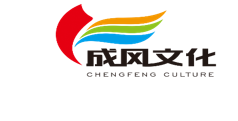 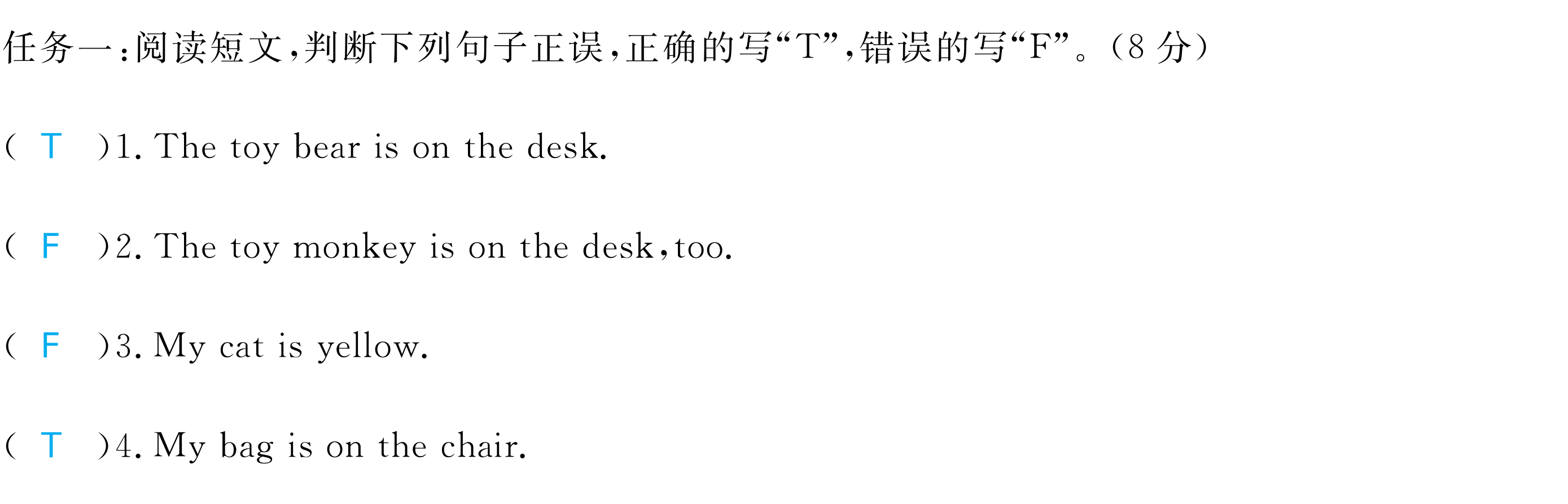 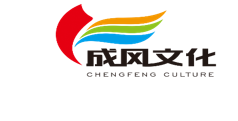 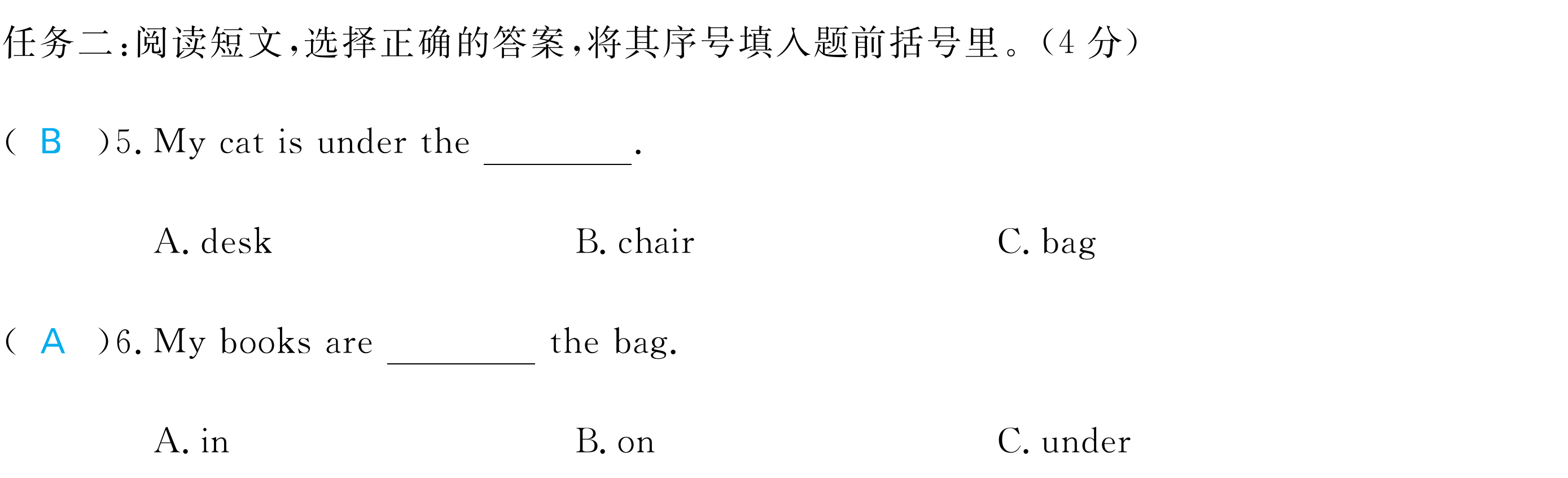 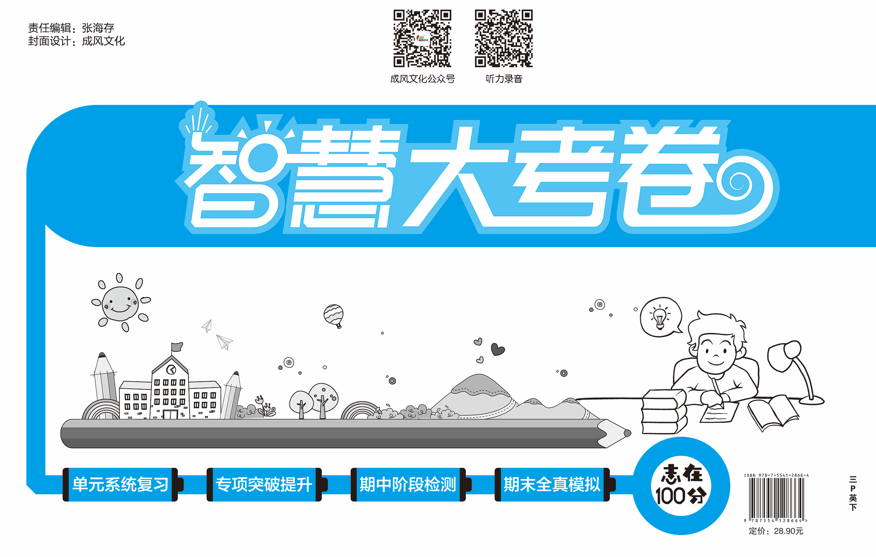